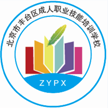 北京市丰台区成人职业技能培训学校
中级经济师
工商管理专业知识与实务
求实创新  自强不息
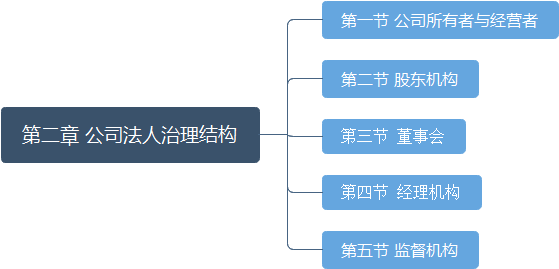 第六节 中国特色国有独资公司的治理要求
（4）忠诚义务：
①禁止损害公司利益;
②考虑其他股东利益;
③谨慎负责的行使股东权利及其影响力
二、有限责任公司的股东会
1、股东会的性质及其职权
（1）性质：股东会是最高权力机构
（2）职权：
[Speaker Notes: 特点一是装卸搬运是附属性、伴生性的活动。意思就是，在物流活动中，装卸和搬运是一定会出现的动作。比如我们从仓库出货，需要人或者机械去做一个装卸的动作，又或者是汽车运输，汽车无论是运输人员还是货物，人都要从车上下来，货物也会从车上卸下，那这些动作就表明装卸搬运往往跟交通工具相辅相成。特点二强调的是正确的装卸搬运是保护货物的重要过程，如果我们在这个装卸搬运过程中稍不注意，就很可能对货物产生无法挽回的破损，带来经济损失。这个好理解吧。第三个特点强调装卸搬运的衔接性。举个例子，有很多商品他不是只依靠一种交通工具来运输，比如我们运输进口商品，那这个进口商品先要坐飞机从国外来到中国，在分流到我们国家各个城市。那在一些偏远地区地方，比如内陆的山区，可能需要陆运，水运，最后通过人力，甚至现在可以用无人机来将货物送到偏远地区的人，所以每个环节环环相扣，每一个环节都需要合理的分工和配合，才能将货物送到终端。那以上就是装卸搬运的三个特点。接下来，我们解析装卸搬运的地位和作用。]
①决定公司经营方针和投资计划
②选举和更换非由职工代表担任的董事、监事，决定他们的报酬
③审议批准董事会的报告
④审议批准监事会或者监事的报告
⑤审议批准公司的年度财务预算方案、决算方案
⑥审议批准公司的利润分配方案和弥补亏损方案
⑦对公司增加或减少注册资本作出决议
[Speaker Notes: 特点一是装卸搬运是附属性、伴生性的活动。意思就是，在物流活动中，装卸和搬运是一定会出现的动作。比如我们从仓库出货，需要人或者机械去做一个装卸的动作，又或者是汽车运输，汽车无论是运输人员还是货物，人都要从车上下来，货物也会从车上卸下，那这些动作就表明装卸搬运往往跟交通工具相辅相成。特点二强调的是正确的装卸搬运是保护货物的重要过程，如果我们在这个装卸搬运过程中稍不注意，就很可能对货物产生无法挽回的破损，带来经济损失。这个好理解吧。第三个特点强调装卸搬运的衔接性。举个例子，有很多商品他不是只依靠一种交通工具来运输，比如我们运输进口商品，那这个进口商品先要坐飞机从国外来到中国，在分流到我们国家各个城市。那在一些偏远地区地方，比如内陆的山区，可能需要陆运，水运，最后通过人力，甚至现在可以用无人机来将货物送到偏远地区的人，所以每个环节环环相扣，每一个环节都需要合理的分工和配合，才能将货物送到终端。那以上就是装卸搬运的三个特点。接下来，我们解析装卸搬运的地位和作用。]
⑧对公司发行债券作出决议
⑨对公司分立、解散、清算或者变更公司形式作出决议
⑩修改公司章程
其他职权
[Speaker Notes: 特点一是装卸搬运是附属性、伴生性的活动。意思就是，在物流活动中，装卸和搬运是一定会出现的动作。比如我们从仓库出货，需要人或者机械去做一个装卸的动作，又或者是汽车运输，汽车无论是运输人员还是货物，人都要从车上下来，货物也会从车上卸下，那这些动作就表明装卸搬运往往跟交通工具相辅相成。特点二强调的是正确的装卸搬运是保护货物的重要过程，如果我们在这个装卸搬运过程中稍不注意，就很可能对货物产生无法挽回的破损，带来经济损失。这个好理解吧。第三个特点强调装卸搬运的衔接性。举个例子，有很多商品他不是只依靠一种交通工具来运输，比如我们运输进口商品，那这个进口商品先要坐飞机从国外来到中国，在分流到我们国家各个城市。那在一些偏远地区地方，比如内陆的山区，可能需要陆运，水运，最后通过人力，甚至现在可以用无人机来将货物送到偏远地区的人，所以每个环节环环相扣，每一个环节都需要合理的分工和配合，才能将货物送到终端。那以上就是装卸搬运的三个特点。接下来，我们解析装卸搬运的地位和作用。]
2、股东会的种类及召集
（1）股东会种类：首次会议、定期会议、临时会议
（2）首次会议
[Speaker Notes: 特点一是装卸搬运是附属性、伴生性的活动。意思就是，在物流活动中，装卸和搬运是一定会出现的动作。比如我们从仓库出货，需要人或者机械去做一个装卸的动作，又或者是汽车运输，汽车无论是运输人员还是货物，人都要从车上下来，货物也会从车上卸下，那这些动作就表明装卸搬运往往跟交通工具相辅相成。特点二强调的是正确的装卸搬运是保护货物的重要过程，如果我们在这个装卸搬运过程中稍不注意，就很可能对货物产生无法挽回的破损，带来经济损失。这个好理解吧。第三个特点强调装卸搬运的衔接性。举个例子，有很多商品他不是只依靠一种交通工具来运输，比如我们运输进口商品，那这个进口商品先要坐飞机从国外来到中国，在分流到我们国家各个城市。那在一些偏远地区地方，比如内陆的山区，可能需要陆运，水运，最后通过人力，甚至现在可以用无人机来将货物送到偏远地区的人，所以每个环节环环相扣，每一个环节都需要合理的分工和配合，才能将货物送到终端。那以上就是装卸搬运的三个特点。接下来，我们解析装卸搬运的地位和作用。]
首次会议是指公司成立后召集的第一次股东会会议。按照公司法要求，首次股东会会议由出资最多的股东召集和主持，依照法律法规行使职权。
（3）定期会议
定期会议是指按照公司章程规定的期限定期召开的股东会会议。
（4）临时会议：
临时会议是指在两次定期会议之间因法定事由的出现而由公司临时召集的股东会会议。
[Speaker Notes: 特点一是装卸搬运是附属性、伴生性的活动。意思就是，在物流活动中，装卸和搬运是一定会出现的动作。比如我们从仓库出货，需要人或者机械去做一个装卸的动作，又或者是汽车运输，汽车无论是运输人员还是货物，人都要从车上下来，货物也会从车上卸下，那这些动作就表明装卸搬运往往跟交通工具相辅相成。特点二强调的是正确的装卸搬运是保护货物的重要过程，如果我们在这个装卸搬运过程中稍不注意，就很可能对货物产生无法挽回的破损，带来经济损失。这个好理解吧。第三个特点强调装卸搬运的衔接性。举个例子，有很多商品他不是只依靠一种交通工具来运输，比如我们运输进口商品，那这个进口商品先要坐飞机从国外来到中国，在分流到我们国家各个城市。那在一些偏远地区地方，比如内陆的山区，可能需要陆运，水运，最后通过人力，甚至现在可以用无人机来将货物送到偏远地区的人，所以每个环节环环相扣，每一个环节都需要合理的分工和配合，才能将货物送到终端。那以上就是装卸搬运的三个特点。接下来，我们解析装卸搬运的地位和作用。]
①代表1/10以上表决权的股东提议召开临时会议
②1/3以上的董事或监事或者不设监事会的公司的监事提议召开临时会议的，应当召开临时会议。
[Speaker Notes: 特点一是装卸搬运是附属性、伴生性的活动。意思就是，在物流活动中，装卸和搬运是一定会出现的动作。比如我们从仓库出货，需要人或者机械去做一个装卸的动作，又或者是汽车运输，汽车无论是运输人员还是货物，人都要从车上下来，货物也会从车上卸下，那这些动作就表明装卸搬运往往跟交通工具相辅相成。特点二强调的是正确的装卸搬运是保护货物的重要过程，如果我们在这个装卸搬运过程中稍不注意，就很可能对货物产生无法挽回的破损，带来经济损失。这个好理解吧。第三个特点强调装卸搬运的衔接性。举个例子，有很多商品他不是只依靠一种交通工具来运输，比如我们运输进口商品，那这个进口商品先要坐飞机从国外来到中国，在分流到我们国家各个城市。那在一些偏远地区地方，比如内陆的山区，可能需要陆运，水运，最后通过人力，甚至现在可以用无人机来将货物送到偏远地区的人，所以每个环节环环相扣，每一个环节都需要合理的分工和配合，才能将货物送到终端。那以上就是装卸搬运的三个特点。接下来，我们解析装卸搬运的地位和作用。]
3、股东会决议
（1）普通决议，指公司就一般事项做出的决议，只需经代表1/2以上的表决权的股东通过。
（2）特别决议，指股东会就公司重要事项所作的决议，通常需要绝对多数通过，一般是2/3以上表决权的股东通过。
①股东会议作出修改章程
②增加或减少注册资本的决议
③公司合并、分立、解散或变更公司形式的决议
[Speaker Notes: 特点一是装卸搬运是附属性、伴生性的活动。意思就是，在物流活动中，装卸和搬运是一定会出现的动作。比如我们从仓库出货，需要人或者机械去做一个装卸的动作，又或者是汽车运输，汽车无论是运输人员还是货物，人都要从车上下来，货物也会从车上卸下，那这些动作就表明装卸搬运往往跟交通工具相辅相成。特点二强调的是正确的装卸搬运是保护货物的重要过程，如果我们在这个装卸搬运过程中稍不注意，就很可能对货物产生无法挽回的破损，带来经济损失。这个好理解吧。第三个特点强调装卸搬运的衔接性。举个例子，有很多商品他不是只依靠一种交通工具来运输，比如我们运输进口商品，那这个进口商品先要坐飞机从国外来到中国，在分流到我们国家各个城市。那在一些偏远地区地方，比如内陆的山区，可能需要陆运，水运，最后通过人力，甚至现在可以用无人机来将货物送到偏远地区的人，所以每个环节环环相扣，每一个环节都需要合理的分工和配合，才能将货物送到终端。那以上就是装卸搬运的三个特点。接下来，我们解析装卸搬运的地位和作用。]
三、股份有限公司的股东大会
1、股东会的性质及其职权
（1）股东大会是股份有限公司的最高权力机构，这是由股东在公司中的地位决定的。
（2）股东大会职权与有限责任公司股东大会的职权类似
2、股东会的种类与召集
（1）种类：年会和临时会议
[Speaker Notes: 特点一是装卸搬运是附属性、伴生性的活动。意思就是，在物流活动中，装卸和搬运是一定会出现的动作。比如我们从仓库出货，需要人或者机械去做一个装卸的动作，又或者是汽车运输，汽车无论是运输人员还是货物，人都要从车上下来，货物也会从车上卸下，那这些动作就表明装卸搬运往往跟交通工具相辅相成。特点二强调的是正确的装卸搬运是保护货物的重要过程，如果我们在这个装卸搬运过程中稍不注意，就很可能对货物产生无法挽回的破损，带来经济损失。这个好理解吧。第三个特点强调装卸搬运的衔接性。举个例子，有很多商品他不是只依靠一种交通工具来运输，比如我们运输进口商品，那这个进口商品先要坐飞机从国外来到中国，在分流到我们国家各个城市。那在一些偏远地区地方，比如内陆的山区，可能需要陆运，水运，最后通过人力，甚至现在可以用无人机来将货物送到偏远地区的人，所以每个环节环环相扣，每一个环节都需要合理的分工和配合，才能将货物送到终端。那以上就是装卸搬运的三个特点。接下来，我们解析装卸搬运的地位和作用。]
①股东年会：公司法规定，股东大会应当每年召开一次年会。
②临时股东大会：
应该在两个月内召开的情形：董事会人数不足法律规定人数的2/3;公司未弥补的亏损达到实收股本总额1/3;单独或者合计持有公司10%以上股份的股东请求时;董事会认为必要时;监事会临时提出召开;公司章程规定的其他情形。
[Speaker Notes: 特点一是装卸搬运是附属性、伴生性的活动。意思就是，在物流活动中，装卸和搬运是一定会出现的动作。比如我们从仓库出货，需要人或者机械去做一个装卸的动作，又或者是汽车运输，汽车无论是运输人员还是货物，人都要从车上下来，货物也会从车上卸下，那这些动作就表明装卸搬运往往跟交通工具相辅相成。特点二强调的是正确的装卸搬运是保护货物的重要过程，如果我们在这个装卸搬运过程中稍不注意，就很可能对货物产生无法挽回的破损，带来经济损失。这个好理解吧。第三个特点强调装卸搬运的衔接性。举个例子，有很多商品他不是只依靠一种交通工具来运输，比如我们运输进口商品，那这个进口商品先要坐飞机从国外来到中国，在分流到我们国家各个城市。那在一些偏远地区地方，比如内陆的山区，可能需要陆运，水运，最后通过人力，甚至现在可以用无人机来将货物送到偏远地区的人，所以每个环节环环相扣，每一个环节都需要合理的分工和配合，才能将货物送到终端。那以上就是装卸搬运的三个特点。接下来，我们解析装卸搬运的地位和作用。]
（2）股东大会会议的召开
（3）股东大会会议的决议方式
①股东行使表决权的依据
②普通决议与特别决议的表决方式
③累积投票制
四、国有独资公司的权力机构
1、国有企业党组织的地位和作用
[Speaker Notes: 特点一是装卸搬运是附属性、伴生性的活动。意思就是，在物流活动中，装卸和搬运是一定会出现的动作。比如我们从仓库出货，需要人或者机械去做一个装卸的动作，又或者是汽车运输，汽车无论是运输人员还是货物，人都要从车上下来，货物也会从车上卸下，那这些动作就表明装卸搬运往往跟交通工具相辅相成。特点二强调的是正确的装卸搬运是保护货物的重要过程，如果我们在这个装卸搬运过程中稍不注意，就很可能对货物产生无法挽回的破损，带来经济损失。这个好理解吧。第三个特点强调装卸搬运的衔接性。举个例子，有很多商品他不是只依靠一种交通工具来运输，比如我们运输进口商品，那这个进口商品先要坐飞机从国外来到中国，在分流到我们国家各个城市。那在一些偏远地区地方，比如内陆的山区，可能需要陆运，水运，最后通过人力，甚至现在可以用无人机来将货物送到偏远地区的人，所以每个环节环环相扣，每一个环节都需要合理的分工和配合，才能将货物送到终端。那以上就是装卸搬运的三个特点。接下来，我们解析装卸搬运的地位和作用。]
（1）充分发挥国有企业党组织的政治核心作用
（2）进一步加强国有企业领导班子建设和人才队伍建设
（3）切实落实国有企业反腐倡廉“两个责任”
2、国有独资公司党组织的工作原则和须经党组织研究讨论的事项
3、国有独资公司党组织的工作职责
4、股东会职权在国有独资公司的行使方式
无股东会         董事会行使部分股东会职权
国资委
[Speaker Notes: 特点一是装卸搬运是附属性、伴生性的活动。意思就是，在物流活动中，装卸和搬运是一定会出现的动作。比如我们从仓库出货，需要人或者机械去做一个装卸的动作，又或者是汽车运输，汽车无论是运输人员还是货物，人都要从车上下来，货物也会从车上卸下，那这些动作就表明装卸搬运往往跟交通工具相辅相成。特点二强调的是正确的装卸搬运是保护货物的重要过程，如果我们在这个装卸搬运过程中稍不注意，就很可能对货物产生无法挽回的破损，带来经济损失。这个好理解吧。第三个特点强调装卸搬运的衔接性。举个例子，有很多商品他不是只依靠一种交通工具来运输，比如我们运输进口商品，那这个进口商品先要坐飞机从国外来到中国，在分流到我们国家各个城市。那在一些偏远地区地方，比如内陆的山区，可能需要陆运，水运，最后通过人力，甚至现在可以用无人机来将货物送到偏远地区的人，所以每个环节环环相扣，每一个环节都需要合理的分工和配合，才能将货物送到终端。那以上就是装卸搬运的三个特点。接下来，我们解析装卸搬运的地位和作用。]
第三节  董事会
一、董事会制度
1、董事会的地位
执行机构
兼有部分决策权
处于决策系统和执行系统的交叉点
是公司运转的核心。
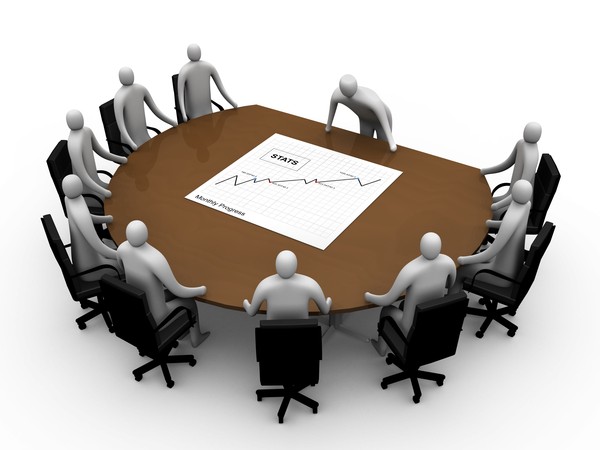 [Speaker Notes: 特点一是装卸搬运是附属性、伴生性的活动。意思就是，在物流活动中，装卸和搬运是一定会出现的动作。比如我们从仓库出货，需要人或者机械去做一个装卸的动作，又或者是汽车运输，汽车无论是运输人员还是货物，人都要从车上下来，货物也会从车上卸下，那这些动作就表明装卸搬运往往跟交通工具相辅相成。特点二强调的是正确的装卸搬运是保护货物的重要过程，如果我们在这个装卸搬运过程中稍不注意，就很可能对货物产生无法挽回的破损，带来经济损失。这个好理解吧。第三个特点强调装卸搬运的衔接性。举个例子，有很多商品他不是只依靠一种交通工具来运输，比如我们运输进口商品，那这个进口商品先要坐飞机从国外来到中国，在分流到我们国家各个城市。那在一些偏远地区地方，比如内陆的山区，可能需要陆运，水运，最后通过人力，甚至现在可以用无人机来将货物送到偏远地区的人，所以每个环节环环相扣，每一个环节都需要合理的分工和配合，才能将货物送到终端。那以上就是装卸搬运的三个特点。接下来，我们解析装卸搬运的地位和作用。]
2、董事会的性质
（1）是代表股东对公司进行管理的机构
（2）是公司的执行机构
（3）是公司的经营决策机构
（4）是公司法人的对外代表机构
（5）是公司的法定常设机构
[Speaker Notes: 特点一是装卸搬运是附属性、伴生性的活动。意思就是，在物流活动中，装卸和搬运是一定会出现的动作。比如我们从仓库出货，需要人或者机械去做一个装卸的动作，又或者是汽车运输，汽车无论是运输人员还是货物，人都要从车上下来，货物也会从车上卸下，那这些动作就表明装卸搬运往往跟交通工具相辅相成。特点二强调的是正确的装卸搬运是保护货物的重要过程，如果我们在这个装卸搬运过程中稍不注意，就很可能对货物产生无法挽回的破损，带来经济损失。这个好理解吧。第三个特点强调装卸搬运的衔接性。举个例子，有很多商品他不是只依靠一种交通工具来运输，比如我们运输进口商品，那这个进口商品先要坐飞机从国外来到中国，在分流到我们国家各个城市。那在一些偏远地区地方，比如内陆的山区，可能需要陆运，水运，最后通过人力，甚至现在可以用无人机来将货物送到偏远地区的人，所以每个环节环环相扣，每一个环节都需要合理的分工和配合，才能将货物送到终端。那以上就是装卸搬运的三个特点。接下来，我们解析装卸搬运的地位和作用。]
3、董事会会议
（1）董事会会议的形式
定期会议与临时会议
（2）董事会会议的召集和主持
（3）董事会的决议方式
[Speaker Notes: 特点一是装卸搬运是附属性、伴生性的活动。意思就是，在物流活动中，装卸和搬运是一定会出现的动作。比如我们从仓库出货，需要人或者机械去做一个装卸的动作，又或者是汽车运输，汽车无论是运输人员还是货物，人都要从车上下来，货物也会从车上卸下，那这些动作就表明装卸搬运往往跟交通工具相辅相成。特点二强调的是正确的装卸搬运是保护货物的重要过程，如果我们在这个装卸搬运过程中稍不注意，就很可能对货物产生无法挽回的破损，带来经济损失。这个好理解吧。第三个特点强调装卸搬运的衔接性。举个例子，有很多商品他不是只依靠一种交通工具来运输，比如我们运输进口商品，那这个进口商品先要坐飞机从国外来到中国，在分流到我们国家各个城市。那在一些偏远地区地方，比如内陆的山区，可能需要陆运，水运，最后通过人力，甚至现在可以用无人机来将货物送到偏远地区的人，所以每个环节环环相扣，每一个环节都需要合理的分工和配合，才能将货物送到终端。那以上就是装卸搬运的三个特点。接下来，我们解析装卸搬运的地位和作用。]
4、董事会的职权
（1）作为股东机构的常设机关，是股东机构的合法召集人
（2）作为股东机构的受托机构，执行股东机构的决议
（3）决定公司的经营要务
（4）为股东机构准备年度财务预算方案、决算方案
（5）为股东机构准备利润分配方案和弥补亏损方案
（6）为股东机构准备增资或减资方案以及发行公司债券方案
（7）制定公司合并、分立、解散或者变更公司形式的方案
[Speaker Notes: 特点一是装卸搬运是附属性、伴生性的活动。意思就是，在物流活动中，装卸和搬运是一定会出现的动作。比如我们从仓库出货，需要人或者机械去做一个装卸的动作，又或者是汽车运输，汽车无论是运输人员还是货物，人都要从车上下来，货物也会从车上卸下，那这些动作就表明装卸搬运往往跟交通工具相辅相成。特点二强调的是正确的装卸搬运是保护货物的重要过程，如果我们在这个装卸搬运过程中稍不注意，就很可能对货物产生无法挽回的破损，带来经济损失。这个好理解吧。第三个特点强调装卸搬运的衔接性。举个例子，有很多商品他不是只依靠一种交通工具来运输，比如我们运输进口商品，那这个进口商品先要坐飞机从国外来到中国，在分流到我们国家各个城市。那在一些偏远地区地方，比如内陆的山区，可能需要陆运，水运，最后通过人力，甚至现在可以用无人机来将货物送到偏远地区的人，所以每个环节环环相扣，每一个环节都需要合理的分工和配合，才能将货物送到终端。那以上就是装卸搬运的三个特点。接下来，我们解析装卸搬运的地位和作用。]
（8）决定公司内部管理机构的设置
（9）决定聘任或者解聘公司经理、副经理、财务负责人，并决定其报酬事项
（10）制定公司的基本管理制度
[Speaker Notes: 特点一是装卸搬运是附属性、伴生性的活动。意思就是，在物流活动中，装卸和搬运是一定会出现的动作。比如我们从仓库出货，需要人或者机械去做一个装卸的动作，又或者是汽车运输，汽车无论是运输人员还是货物，人都要从车上下来，货物也会从车上卸下，那这些动作就表明装卸搬运往往跟交通工具相辅相成。特点二强调的是正确的装卸搬运是保护货物的重要过程，如果我们在这个装卸搬运过程中稍不注意，就很可能对货物产生无法挽回的破损，带来经济损失。这个好理解吧。第三个特点强调装卸搬运的衔接性。举个例子，有很多商品他不是只依靠一种交通工具来运输，比如我们运输进口商品，那这个进口商品先要坐飞机从国外来到中国，在分流到我们国家各个城市。那在一些偏远地区地方，比如内陆的山区，可能需要陆运，水运，最后通过人力，甚至现在可以用无人机来将货物送到偏远地区的人，所以每个环节环环相扣，每一个环节都需要合理的分工和配合，才能将货物送到终端。那以上就是装卸搬运的三个特点。接下来，我们解析装卸搬运的地位和作用。]
二、有限责任公司的董事会
1、董事会的组成及董事的任职资格
不能任职的五种情形
2、董事的任期与要求
每届任期不得超过三年，任期届满，连选可以连任。
3、董事会的性质及职权
4、董事会的议事规则
[Speaker Notes: 特点一是装卸搬运是附属性、伴生性的活动。意思就是，在物流活动中，装卸和搬运是一定会出现的动作。比如我们从仓库出货，需要人或者机械去做一个装卸的动作，又或者是汽车运输，汽车无论是运输人员还是货物，人都要从车上下来，货物也会从车上卸下，那这些动作就表明装卸搬运往往跟交通工具相辅相成。特点二强调的是正确的装卸搬运是保护货物的重要过程，如果我们在这个装卸搬运过程中稍不注意，就很可能对货物产生无法挽回的破损，带来经济损失。这个好理解吧。第三个特点强调装卸搬运的衔接性。举个例子，有很多商品他不是只依靠一种交通工具来运输，比如我们运输进口商品，那这个进口商品先要坐飞机从国外来到中国，在分流到我们国家各个城市。那在一些偏远地区地方，比如内陆的山区，可能需要陆运，水运，最后通过人力，甚至现在可以用无人机来将货物送到偏远地区的人，所以每个环节环环相扣，每一个环节都需要合理的分工和配合，才能将货物送到终端。那以上就是装卸搬运的三个特点。接下来，我们解析装卸搬运的地位和作用。]
三、股份有限公司的董事会
1、董事会的组成及董事的义务
（1）董事会的组成
（2）董事的义务
   ①忠诚义务（自我交易之禁止、竞业禁止、禁止泄露商业秘密、禁止滥用公司财产。）        ②注意义务
2、董事会的性质及职权
3、董事会的议事规则与决议方式
[Speaker Notes: 特点一是装卸搬运是附属性、伴生性的活动。意思就是，在物流活动中，装卸和搬运是一定会出现的动作。比如我们从仓库出货，需要人或者机械去做一个装卸的动作，又或者是汽车运输，汽车无论是运输人员还是货物，人都要从车上下来，货物也会从车上卸下，那这些动作就表明装卸搬运往往跟交通工具相辅相成。特点二强调的是正确的装卸搬运是保护货物的重要过程，如果我们在这个装卸搬运过程中稍不注意，就很可能对货物产生无法挽回的破损，带来经济损失。这个好理解吧。第三个特点强调装卸搬运的衔接性。举个例子，有很多商品他不是只依靠一种交通工具来运输，比如我们运输进口商品，那这个进口商品先要坐飞机从国外来到中国，在分流到我们国家各个城市。那在一些偏远地区地方，比如内陆的山区，可能需要陆运，水运，最后通过人力，甚至现在可以用无人机来将货物送到偏远地区的人，所以每个环节环环相扣，每一个环节都需要合理的分工和配合，才能将货物送到终端。那以上就是装卸搬运的三个特点。接下来，我们解析装卸搬运的地位和作用。]
4、关于独立董事
独立董事应当具有独立性，独立董事的任职条件，独立董事的人数，独立董事的职权，独立董事的义务。
四、国有独资公司的董事会
1、董事会的特征
2、董事的身份
3、董事会的组成与任期
[Speaker Notes: 特点一是装卸搬运是附属性、伴生性的活动。意思就是，在物流活动中，装卸和搬运是一定会出现的动作。比如我们从仓库出货，需要人或者机械去做一个装卸的动作，又或者是汽车运输，汽车无论是运输人员还是货物，人都要从车上下来，货物也会从车上卸下，那这些动作就表明装卸搬运往往跟交通工具相辅相成。特点二强调的是正确的装卸搬运是保护货物的重要过程，如果我们在这个装卸搬运过程中稍不注意，就很可能对货物产生无法挽回的破损，带来经济损失。这个好理解吧。第三个特点强调装卸搬运的衔接性。举个例子，有很多商品他不是只依靠一种交通工具来运输，比如我们运输进口商品，那这个进口商品先要坐飞机从国外来到中国，在分流到我们国家各个城市。那在一些偏远地区地方，比如内陆的山区，可能需要陆运，水运，最后通过人力，甚至现在可以用无人机来将货物送到偏远地区的人，所以每个环节环环相扣，每一个环节都需要合理的分工和配合，才能将货物送到终端。那以上就是装卸搬运的三个特点。接下来，我们解析装卸搬运的地位和作用。]
第四节  经理机构
一、经理机构的地位
1、经理机构：
公司设置经理机构的目的是为了辅助业务执行机构(董事会)执行业务。作为董事会的辅助机关，经理从属于董事会，听从从董事会的指挥和监督。
2、经理和董事会的关系：是以董事会对经理实施控制为基础的合作关系。其中，控制是第一性的，合作是第二性的。
二、有限责任公司与股份有限公司的经理机构
[Speaker Notes: 特点一是装卸搬运是附属性、伴生性的活动。意思就是，在物流活动中，装卸和搬运是一定会出现的动作。比如我们从仓库出货，需要人或者机械去做一个装卸的动作，又或者是汽车运输，汽车无论是运输人员还是货物，人都要从车上下来，货物也会从车上卸下，那这些动作就表明装卸搬运往往跟交通工具相辅相成。特点二强调的是正确的装卸搬运是保护货物的重要过程，如果我们在这个装卸搬运过程中稍不注意，就很可能对货物产生无法挽回的破损，带来经济损失。这个好理解吧。第三个特点强调装卸搬运的衔接性。举个例子，有很多商品他不是只依靠一种交通工具来运输，比如我们运输进口商品，那这个进口商品先要坐飞机从国外来到中国，在分流到我们国家各个城市。那在一些偏远地区地方，比如内陆的山区，可能需要陆运，水运，最后通过人力，甚至现在可以用无人机来将货物送到偏远地区的人，所以每个环节环环相扣，每一个环节都需要合理的分工和配合，才能将货物送到终端。那以上就是装卸搬运的三个特点。接下来，我们解析装卸搬运的地位和作用。]
1、经理机构的职权(与董事会的职权相区别)
（1）主持公司的生产经营管理工作，组织实施董事会决议
（2）组织实施公司年度经营和投资方案
（3） 拟定公司管理机构设置方案      
（4）拟定公司的基本管理制度
（5）制定公司的具体规章     
（6）提请聘任或解聘公司副经理，财务负责人
[Speaker Notes: 特点一是装卸搬运是附属性、伴生性的活动。意思就是，在物流活动中，装卸和搬运是一定会出现的动作。比如我们从仓库出货，需要人或者机械去做一个装卸的动作，又或者是汽车运输，汽车无论是运输人员还是货物，人都要从车上下来，货物也会从车上卸下，那这些动作就表明装卸搬运往往跟交通工具相辅相成。特点二强调的是正确的装卸搬运是保护货物的重要过程，如果我们在这个装卸搬运过程中稍不注意，就很可能对货物产生无法挽回的破损，带来经济损失。这个好理解吧。第三个特点强调装卸搬运的衔接性。举个例子，有很多商品他不是只依靠一种交通工具来运输，比如我们运输进口商品，那这个进口商品先要坐飞机从国外来到中国，在分流到我们国家各个城市。那在一些偏远地区地方，比如内陆的山区，可能需要陆运，水运，最后通过人力，甚至现在可以用无人机来将货物送到偏远地区的人，所以每个环节环环相扣，每一个环节都需要合理的分工和配合，才能将货物送到终端。那以上就是装卸搬运的三个特点。接下来，我们解析装卸搬运的地位和作用。]
（7）聘任或解聘除应由董事会聘任或者解聘的管理人员
（8）公司章程和董事会授予的其他职权
【例题•多选题】在有限责任公司和股份有限公司中，经理被授予了部分董事会的职权，经理对董事会负责，行使的职权包括(　)
A、主持公司的生产经营管理工作    B、决定公司管理机构设置方案
C、确定公司的基本管理制度           D、实施公司年度经营和投资方案
E、聘任或解聘副经理、财务负责人
答案：AD
[Speaker Notes: 特点一是装卸搬运是附属性、伴生性的活动。意思就是，在物流活动中，装卸和搬运是一定会出现的动作。比如我们从仓库出货，需要人或者机械去做一个装卸的动作，又或者是汽车运输，汽车无论是运输人员还是货物，人都要从车上下来，货物也会从车上卸下，那这些动作就表明装卸搬运往往跟交通工具相辅相成。特点二强调的是正确的装卸搬运是保护货物的重要过程，如果我们在这个装卸搬运过程中稍不注意，就很可能对货物产生无法挽回的破损，带来经济损失。这个好理解吧。第三个特点强调装卸搬运的衔接性。举个例子，有很多商品他不是只依靠一种交通工具来运输，比如我们运输进口商品，那这个进口商品先要坐飞机从国外来到中国，在分流到我们国家各个城市。那在一些偏远地区地方，比如内陆的山区，可能需要陆运，水运，最后通过人力，甚至现在可以用无人机来将货物送到偏远地区的人，所以每个环节环环相扣，每一个环节都需要合理的分工和配合，才能将货物送到终端。那以上就是装卸搬运的三个特点。接下来，我们解析装卸搬运的地位和作用。]
2、经理的义务与责任
义务：谨慎、忠诚、竞业禁止
3、经理的选任与解聘
经理的选任与解聘都由董事会决定，对经理的任免及报酬决定权是董事会对经理实行监控的主要手段。
三、国有独资公司的经理机构
1、经理机构由董事会决定
[Speaker Notes: 特点一是装卸搬运是附属性、伴生性的活动。意思就是，在物流活动中，装卸和搬运是一定会出现的动作。比如我们从仓库出货，需要人或者机械去做一个装卸的动作，又或者是汽车运输，汽车无论是运输人员还是货物，人都要从车上下来，货物也会从车上卸下，那这些动作就表明装卸搬运往往跟交通工具相辅相成。特点二强调的是正确的装卸搬运是保护货物的重要过程，如果我们在这个装卸搬运过程中稍不注意，就很可能对货物产生无法挽回的破损，带来经济损失。这个好理解吧。第三个特点强调装卸搬运的衔接性。举个例子，有很多商品他不是只依靠一种交通工具来运输，比如我们运输进口商品，那这个进口商品先要坐飞机从国外来到中国，在分流到我们国家各个城市。那在一些偏远地区地方，比如内陆的山区，可能需要陆运，水运，最后通过人力，甚至现在可以用无人机来将货物送到偏远地区的人，所以每个环节环环相扣，每一个环节都需要合理的分工和配合，才能将货物送到终端。那以上就是装卸搬运的三个特点。接下来，我们解析装卸搬运的地位和作用。]
我国公司法规定，国有独资公司设经理，由董事会聘任或解聘。经国有独资监管机构同意，董事会成员可以兼任经理。
2、经理的职权与义务
关于董事会和总经理的关系，我国的相关法律作了如下规定：
第一，总经理负责执行董事会决议，依照公司法和公司章程的规定行使职权，向董事会报告工作，对董事会负责，接受董事会的聘任或解聘、评价、考核和奖励。
[Speaker Notes: 特点一是装卸搬运是附属性、伴生性的活动。意思就是，在物流活动中，装卸和搬运是一定会出现的动作。比如我们从仓库出货，需要人或者机械去做一个装卸的动作，又或者是汽车运输，汽车无论是运输人员还是货物，人都要从车上下来，货物也会从车上卸下，那这些动作就表明装卸搬运往往跟交通工具相辅相成。特点二强调的是正确的装卸搬运是保护货物的重要过程，如果我们在这个装卸搬运过程中稍不注意，就很可能对货物产生无法挽回的破损，带来经济损失。这个好理解吧。第三个特点强调装卸搬运的衔接性。举个例子，有很多商品他不是只依靠一种交通工具来运输，比如我们运输进口商品，那这个进口商品先要坐飞机从国外来到中国，在分流到我们国家各个城市。那在一些偏远地区地方，比如内陆的山区，可能需要陆运，水运，最后通过人力，甚至现在可以用无人机来将货物送到偏远地区的人，所以每个环节环环相扣，每一个环节都需要合理的分工和配合，才能将货物送到终端。那以上就是装卸搬运的三个特点。接下来，我们解析装卸搬运的地位和作用。]
第二，董事会根据总经理的提名或建议，聘任或解聘、考核和奖励副总经理、财务负责人;
第三，按照谨慎与效率结合的决策原则，在确保有效控制的前提下，董事会可将其职权范围内的有关具体事项有条件的授权总经理处理
第四，不兼任总经理的董事长不承担执行性事务。
国有独资公司经理的职权与义务与有限责任公司、股份有限公司的相同。
[Speaker Notes: 特点一是装卸搬运是附属性、伴生性的活动。意思就是，在物流活动中，装卸和搬运是一定会出现的动作。比如我们从仓库出货，需要人或者机械去做一个装卸的动作，又或者是汽车运输，汽车无论是运输人员还是货物，人都要从车上下来，货物也会从车上卸下，那这些动作就表明装卸搬运往往跟交通工具相辅相成。特点二强调的是正确的装卸搬运是保护货物的重要过程，如果我们在这个装卸搬运过程中稍不注意，就很可能对货物产生无法挽回的破损，带来经济损失。这个好理解吧。第三个特点强调装卸搬运的衔接性。举个例子，有很多商品他不是只依靠一种交通工具来运输，比如我们运输进口商品，那这个进口商品先要坐飞机从国外来到中国，在分流到我们国家各个城市。那在一些偏远地区地方，比如内陆的山区，可能需要陆运，水运，最后通过人力，甚至现在可以用无人机来将货物送到偏远地区的人，所以每个环节环环相扣，每一个环节都需要合理的分工和配合，才能将货物送到终端。那以上就是装卸搬运的三个特点。接下来，我们解析装卸搬运的地位和作用。]
【例题•单选题】根据我国公司法，国有独资公司的经理由(  )聘任或解聘。
A.职工大会
B.监事会
C.董事会
D.国有资产监管机构
答案：C
[Speaker Notes: 特点一是装卸搬运是附属性、伴生性的活动。意思就是，在物流活动中，装卸和搬运是一定会出现的动作。比如我们从仓库出货，需要人或者机械去做一个装卸的动作，又或者是汽车运输，汽车无论是运输人员还是货物，人都要从车上下来，货物也会从车上卸下，那这些动作就表明装卸搬运往往跟交通工具相辅相成。特点二强调的是正确的装卸搬运是保护货物的重要过程，如果我们在这个装卸搬运过程中稍不注意，就很可能对货物产生无法挽回的破损，带来经济损失。这个好理解吧。第三个特点强调装卸搬运的衔接性。举个例子，有很多商品他不是只依靠一种交通工具来运输，比如我们运输进口商品，那这个进口商品先要坐飞机从国外来到中国，在分流到我们国家各个城市。那在一些偏远地区地方，比如内陆的山区，可能需要陆运，水运，最后通过人力，甚至现在可以用无人机来将货物送到偏远地区的人，所以每个环节环环相扣，每一个环节都需要合理的分工和配合，才能将货物送到终端。那以上就是装卸搬运的三个特点。接下来，我们解析装卸搬运的地位和作用。]
第五节  监督机构
一、监事会制度
1、监事会定义：
是公司的监督机关，是由股东会(职工)选举产生并向股东会负责，代表股东对公司经营(公司财务及董事、经理人员履行职责行为)进行监督的机关。
2、监事会主要职能：
（1）公司内部的专职监督机构：监事会具有完全独立性，不受其他机构干预;监督职权具有平等性，无差别。
[Speaker Notes: 特点一是装卸搬运是附属性、伴生性的活动。意思就是，在物流活动中，装卸和搬运是一定会出现的动作。比如我们从仓库出货，需要人或者机械去做一个装卸的动作，又或者是汽车运输，汽车无论是运输人员还是货物，人都要从车上下来，货物也会从车上卸下，那这些动作就表明装卸搬运往往跟交通工具相辅相成。特点二强调的是正确的装卸搬运是保护货物的重要过程，如果我们在这个装卸搬运过程中稍不注意，就很可能对货物产生无法挽回的破损，带来经济损失。这个好理解吧。第三个特点强调装卸搬运的衔接性。举个例子，有很多商品他不是只依靠一种交通工具来运输，比如我们运输进口商品，那这个进口商品先要坐飞机从国外来到中国，在分流到我们国家各个城市。那在一些偏远地区地方，比如内陆的山区，可能需要陆运，水运，最后通过人力，甚至现在可以用无人机来将货物送到偏远地区的人，所以每个环节环环相扣，每一个环节都需要合理的分工和配合，才能将货物送到终端。那以上就是装卸搬运的三个特点。接下来，我们解析装卸搬运的地位和作用。]
（2）监督公司的一切经营活动，以董事会和总经理为主要监督对象
（3）监督形式多种多样：会计监督和业务监督;事后监督和事前事中监督
二、有限公司的监督机构
1、监事会的组成
（1）成员
我国公司法规定，有限责任公司设监事会，其成员不得少于3人。股东人数较少或者规模较小的有限责任公司，可以设置1~2名监事，不设监事会。监事会应当包括股东代表和适当比例的公司职工代表，其中职工比例不得低
[Speaker Notes: 特点一是装卸搬运是附属性、伴生性的活动。意思就是，在物流活动中，装卸和搬运是一定会出现的动作。比如我们从仓库出货，需要人或者机械去做一个装卸的动作，又或者是汽车运输，汽车无论是运输人员还是货物，人都要从车上下来，货物也会从车上卸下，那这些动作就表明装卸搬运往往跟交通工具相辅相成。特点二强调的是正确的装卸搬运是保护货物的重要过程，如果我们在这个装卸搬运过程中稍不注意，就很可能对货物产生无法挽回的破损，带来经济损失。这个好理解吧。第三个特点强调装卸搬运的衔接性。举个例子，有很多商品他不是只依靠一种交通工具来运输，比如我们运输进口商品，那这个进口商品先要坐飞机从国外来到中国，在分流到我们国家各个城市。那在一些偏远地区地方，比如内陆的山区，可能需要陆运，水运，最后通过人力，甚至现在可以用无人机来将货物送到偏远地区的人，所以每个环节环环相扣，每一个环节都需要合理的分工和配合，才能将货物送到终端。那以上就是装卸搬运的三个特点。接下来，我们解析装卸搬运的地位和作用。]
于三分之一，具体比例由公司章程规定。董事和高级管理者不得兼任监事。
（2）任期：监事每届任期3年，任期届满可以连任。
【例题•单选题】我国公司法规定，公司监事会中职工代表的比例不得低于(   )。
A.五分之一
B.四分之一
C.三分之一
D.二分之一        【答案】：C
[Speaker Notes: 特点一是装卸搬运是附属性、伴生性的活动。意思就是，在物流活动中，装卸和搬运是一定会出现的动作。比如我们从仓库出货，需要人或者机械去做一个装卸的动作，又或者是汽车运输，汽车无论是运输人员还是货物，人都要从车上下来，货物也会从车上卸下，那这些动作就表明装卸搬运往往跟交通工具相辅相成。特点二强调的是正确的装卸搬运是保护货物的重要过程，如果我们在这个装卸搬运过程中稍不注意，就很可能对货物产生无法挽回的破损，带来经济损失。这个好理解吧。第三个特点强调装卸搬运的衔接性。举个例子，有很多商品他不是只依靠一种交通工具来运输，比如我们运输进口商品，那这个进口商品先要坐飞机从国外来到中国，在分流到我们国家各个城市。那在一些偏远地区地方，比如内陆的山区，可能需要陆运，水运，最后通过人力，甚至现在可以用无人机来将货物送到偏远地区的人，所以每个环节环环相扣，每一个环节都需要合理的分工和配合，才能将货物送到终端。那以上就是装卸搬运的三个特点。接下来，我们解析装卸搬运的地位和作用。]
2、监事会的性质及职权
监事会性质：监事会是对董事、经理执行业务的情况进行监督的专门机构。根据公司法规定，监事会可以行使以下职权：
（1）检查公司财务
（2）对董事和高级管理者进行监督，对违法的董事和高级管理者提出罢免的建议
（3）当董事和高级管理者损害公司利益时，要求他们予以纠正
[Speaker Notes: 特点一是装卸搬运是附属性、伴生性的活动。意思就是，在物流活动中，装卸和搬运是一定会出现的动作。比如我们从仓库出货，需要人或者机械去做一个装卸的动作，又或者是汽车运输，汽车无论是运输人员还是货物，人都要从车上下来，货物也会从车上卸下，那这些动作就表明装卸搬运往往跟交通工具相辅相成。特点二强调的是正确的装卸搬运是保护货物的重要过程，如果我们在这个装卸搬运过程中稍不注意，就很可能对货物产生无法挽回的破损，带来经济损失。这个好理解吧。第三个特点强调装卸搬运的衔接性。举个例子，有很多商品他不是只依靠一种交通工具来运输，比如我们运输进口商品，那这个进口商品先要坐飞机从国外来到中国，在分流到我们国家各个城市。那在一些偏远地区地方，比如内陆的山区，可能需要陆运，水运，最后通过人力，甚至现在可以用无人机来将货物送到偏远地区的人，所以每个环节环环相扣，每一个环节都需要合理的分工和配合，才能将货物送到终端。那以上就是装卸搬运的三个特点。接下来，我们解析装卸搬运的地位和作用。]
（4）提议召开临时股东会议
（5）向股东会议提出议案
（6）可以对董事和高级管理人员提起诉讼
（7）公司规定的其他职权
3、监事会的议事规则
（1）每年至少召开一次，监事可以提议召开临时监事会议。
（2）议事方式和表决程序：由公司章程规定。
（3）会议决议方式：半数以上监事通过。
[Speaker Notes: 特点一是装卸搬运是附属性、伴生性的活动。意思就是，在物流活动中，装卸和搬运是一定会出现的动作。比如我们从仓库出货，需要人或者机械去做一个装卸的动作，又或者是汽车运输，汽车无论是运输人员还是货物，人都要从车上下来，货物也会从车上卸下，那这些动作就表明装卸搬运往往跟交通工具相辅相成。特点二强调的是正确的装卸搬运是保护货物的重要过程，如果我们在这个装卸搬运过程中稍不注意，就很可能对货物产生无法挽回的破损，带来经济损失。这个好理解吧。第三个特点强调装卸搬运的衔接性。举个例子，有很多商品他不是只依靠一种交通工具来运输，比如我们运输进口商品，那这个进口商品先要坐飞机从国外来到中国，在分流到我们国家各个城市。那在一些偏远地区地方，比如内陆的山区，可能需要陆运，水运，最后通过人力，甚至现在可以用无人机来将货物送到偏远地区的人，所以每个环节环环相扣，每一个环节都需要合理的分工和配合，才能将货物送到终端。那以上就是装卸搬运的三个特点。接下来，我们解析装卸搬运的地位和作用。]
三、股份有限公司的监督机构
1、监事会的组成
（1）成员：我国公司法规定，股份有限公司设监事会，其成员不得少于3人。监事会应当包括股东代表和适当比例的公司职工代表，其中职工比例不得低于三分之一，具体比例由公司章程规定。董事和高级管理者不得兼任监事。
（2）任期：每届任期3年，任期届满可以连任。
[Speaker Notes: 特点一是装卸搬运是附属性、伴生性的活动。意思就是，在物流活动中，装卸和搬运是一定会出现的动作。比如我们从仓库出货，需要人或者机械去做一个装卸的动作，又或者是汽车运输，汽车无论是运输人员还是货物，人都要从车上下来，货物也会从车上卸下，那这些动作就表明装卸搬运往往跟交通工具相辅相成。特点二强调的是正确的装卸搬运是保护货物的重要过程，如果我们在这个装卸搬运过程中稍不注意，就很可能对货物产生无法挽回的破损，带来经济损失。这个好理解吧。第三个特点强调装卸搬运的衔接性。举个例子，有很多商品他不是只依靠一种交通工具来运输，比如我们运输进口商品，那这个进口商品先要坐飞机从国外来到中国，在分流到我们国家各个城市。那在一些偏远地区地方，比如内陆的山区，可能需要陆运，水运，最后通过人力，甚至现在可以用无人机来将货物送到偏远地区的人，所以每个环节环环相扣，每一个环节都需要合理的分工和配合，才能将货物送到终端。那以上就是装卸搬运的三个特点。接下来，我们解析装卸搬运的地位和作用。]
2、监事会的议事规则
(1)类型：定期会议和临时会议
定期会议每6个月至少召开一次，监事可以提议召开临时监事会议。
(2)会议决议方式：半数监事通过
【例题•单选题】：我国公司法规定，股份有限公司监事会会议每()至少召开一次。
A.六个月     B.三个月
C.一个月     D.半个月       【答案】:A
[Speaker Notes: 特点一是装卸搬运是附属性、伴生性的活动。意思就是，在物流活动中，装卸和搬运是一定会出现的动作。比如我们从仓库出货，需要人或者机械去做一个装卸的动作，又或者是汽车运输，汽车无论是运输人员还是货物，人都要从车上下来，货物也会从车上卸下，那这些动作就表明装卸搬运往往跟交通工具相辅相成。特点二强调的是正确的装卸搬运是保护货物的重要过程，如果我们在这个装卸搬运过程中稍不注意，就很可能对货物产生无法挽回的破损，带来经济损失。这个好理解吧。第三个特点强调装卸搬运的衔接性。举个例子，有很多商品他不是只依靠一种交通工具来运输，比如我们运输进口商品，那这个进口商品先要坐飞机从国外来到中国，在分流到我们国家各个城市。那在一些偏远地区地方，比如内陆的山区，可能需要陆运，水运，最后通过人力，甚至现在可以用无人机来将货物送到偏远地区的人，所以每个环节环环相扣，每一个环节都需要合理的分工和配合，才能将货物送到终端。那以上就是装卸搬运的三个特点。接下来，我们解析装卸搬运的地位和作用。]
四、国有独资公司的监督机构
国有独资公司的监事会制度是由国有资产管理机构派出监事组成专门外部监管机构对公司进行监督。国有独资公司的监事会由国有资产监督管理机构代表政府派出，对派出机构负责，不受企业控制。与现实中大量存在的由公司内部人组成、受内部人控制的监事会不同，因而又称为外派监事会。
1、监事会的组成
（1）成员
[Speaker Notes: 特点一是装卸搬运是附属性、伴生性的活动。意思就是，在物流活动中，装卸和搬运是一定会出现的动作。比如我们从仓库出货，需要人或者机械去做一个装卸的动作，又或者是汽车运输，汽车无论是运输人员还是货物，人都要从车上下来，货物也会从车上卸下，那这些动作就表明装卸搬运往往跟交通工具相辅相成。特点二强调的是正确的装卸搬运是保护货物的重要过程，如果我们在这个装卸搬运过程中稍不注意，就很可能对货物产生无法挽回的破损，带来经济损失。这个好理解吧。第三个特点强调装卸搬运的衔接性。举个例子，有很多商品他不是只依靠一种交通工具来运输，比如我们运输进口商品，那这个进口商品先要坐飞机从国外来到中国，在分流到我们国家各个城市。那在一些偏远地区地方，比如内陆的山区，可能需要陆运，水运，最后通过人力，甚至现在可以用无人机来将货物送到偏远地区的人，所以每个环节环环相扣，每一个环节都需要合理的分工和配合，才能将货物送到终端。那以上就是装卸搬运的三个特点。接下来，我们解析装卸搬运的地位和作用。]
我国公司法规定，国有独资公司的监事会成员人数不得少于5人。
监事会成员包括国有资产管理监督管理机构派出的专职监事和职工代表出任的监事。职工代表比例不得低于不低于1/3，具体数字由公司章程决定。监事会中的职工代表由职工代表大会选举产生。职工代表出任的监事为兼职监事。
[Speaker Notes: 特点一是装卸搬运是附属性、伴生性的活动。意思就是，在物流活动中，装卸和搬运是一定会出现的动作。比如我们从仓库出货，需要人或者机械去做一个装卸的动作，又或者是汽车运输，汽车无论是运输人员还是货物，人都要从车上下来，货物也会从车上卸下，那这些动作就表明装卸搬运往往跟交通工具相辅相成。特点二强调的是正确的装卸搬运是保护货物的重要过程，如果我们在这个装卸搬运过程中稍不注意，就很可能对货物产生无法挽回的破损，带来经济损失。这个好理解吧。第三个特点强调装卸搬运的衔接性。举个例子，有很多商品他不是只依靠一种交通工具来运输，比如我们运输进口商品，那这个进口商品先要坐飞机从国外来到中国，在分流到我们国家各个城市。那在一些偏远地区地方，比如内陆的山区，可能需要陆运，水运，最后通过人力，甚至现在可以用无人机来将货物送到偏远地区的人，所以每个环节环环相扣，每一个环节都需要合理的分工和配合，才能将货物送到终端。那以上就是装卸搬运的三个特点。接下来，我们解析装卸搬运的地位和作用。]
[Speaker Notes: 特点一是装卸搬运是附属性、伴生性的活动。意思就是，在物流活动中，装卸和搬运是一定会出现的动作。比如我们从仓库出货，需要人或者机械去做一个装卸的动作，又或者是汽车运输，汽车无论是运输人员还是货物，人都要从车上下来，货物也会从车上卸下，那这些动作就表明装卸搬运往往跟交通工具相辅相成。特点二强调的是正确的装卸搬运是保护货物的重要过程，如果我们在这个装卸搬运过程中稍不注意，就很可能对货物产生无法挽回的破损，带来经济损失。这个好理解吧。第三个特点强调装卸搬运的衔接性。举个例子，有很多商品他不是只依靠一种交通工具来运输，比如我们运输进口商品，那这个进口商品先要坐飞机从国外来到中国，在分流到我们国家各个城市。那在一些偏远地区地方，比如内陆的山区，可能需要陆运，水运，最后通过人力，甚至现在可以用无人机来将货物送到偏远地区的人，所以每个环节环环相扣，每一个环节都需要合理的分工和配合，才能将货物送到终端。那以上就是装卸搬运的三个特点。接下来，我们解析装卸搬运的地位和作用。]
2、监事会的职权
（1）检查公司财务
（2）对董事和高级管理者进行监督，对违法的董事和高级管理者提出罢免的建议
（3）当董事和高级管理者损害公司利益时，要求他们予以纠正
（4）列席董事会会议，并对董事会决议事项提出质疑或建议
（5）发现公司经营情况异常时可以进行调查，必要时可以聘请会计师事务所协助工作
[Speaker Notes: 特点一是装卸搬运是附属性、伴生性的活动。意思就是，在物流活动中，装卸和搬运是一定会出现的动作。比如我们从仓库出货，需要人或者机械去做一个装卸的动作，又或者是汽车运输，汽车无论是运输人员还是货物，人都要从车上下来，货物也会从车上卸下，那这些动作就表明装卸搬运往往跟交通工具相辅相成。特点二强调的是正确的装卸搬运是保护货物的重要过程，如果我们在这个装卸搬运过程中稍不注意，就很可能对货物产生无法挽回的破损，带来经济损失。这个好理解吧。第三个特点强调装卸搬运的衔接性。举个例子，有很多商品他不是只依靠一种交通工具来运输，比如我们运输进口商品，那这个进口商品先要坐飞机从国外来到中国，在分流到我们国家各个城市。那在一些偏远地区地方，比如内陆的山区，可能需要陆运，水运，最后通过人力，甚至现在可以用无人机来将货物送到偏远地区的人，所以每个环节环环相扣，每一个环节都需要合理的分工和配合，才能将货物送到终端。那以上就是装卸搬运的三个特点。接下来，我们解析装卸搬运的地位和作用。]
（6）向股东会会议提出提案
（7）依照公司法的规定，对董事、高级管理人员提起诉讼
（8）国务院和公司章程中规定的其他职权
[Speaker Notes: 特点一是装卸搬运是附属性、伴生性的活动。意思就是，在物流活动中，装卸和搬运是一定会出现的动作。比如我们从仓库出货，需要人或者机械去做一个装卸的动作，又或者是汽车运输，汽车无论是运输人员还是货物，人都要从车上下来，货物也会从车上卸下，那这些动作就表明装卸搬运往往跟交通工具相辅相成。特点二强调的是正确的装卸搬运是保护货物的重要过程，如果我们在这个装卸搬运过程中稍不注意，就很可能对货物产生无法挽回的破损，带来经济损失。这个好理解吧。第三个特点强调装卸搬运的衔接性。举个例子，有很多商品他不是只依靠一种交通工具来运输，比如我们运输进口商品，那这个进口商品先要坐飞机从国外来到中国，在分流到我们国家各个城市。那在一些偏远地区地方，比如内陆的山区，可能需要陆运，水运，最后通过人力，甚至现在可以用无人机来将货物送到偏远地区的人，所以每个环节环环相扣，每一个环节都需要合理的分工和配合，才能将货物送到终端。那以上就是装卸搬运的三个特点。接下来，我们解析装卸搬运的地位和作用。]
第六节  中国特色国有独资公司的治理要求
一、国有独资公司治理应遵循的现代企业发展规律
1、坚持政企分开、所有权和经营权相分离的企业发展规律
2、落实资产保值增值责任的企业发展规律
3、完善公司治理结构的企业发展规律
4、加强资产监管，提高监管透明度的企业发展规律
二、党组织在公司法人治理结构中的地位与作用
1、确立党组织在公司的法定地位
2、发挥党组织在公司的核心作用
[Speaker Notes: 特点一是装卸搬运是附属性、伴生性的活动。意思就是，在物流活动中，装卸和搬运是一定会出现的动作。比如我们从仓库出货，需要人或者机械去做一个装卸的动作，又或者是汽车运输，汽车无论是运输人员还是货物，人都要从车上下来，货物也会从车上卸下，那这些动作就表明装卸搬运往往跟交通工具相辅相成。特点二强调的是正确的装卸搬运是保护货物的重要过程，如果我们在这个装卸搬运过程中稍不注意，就很可能对货物产生无法挽回的破损，带来经济损失。这个好理解吧。第三个特点强调装卸搬运的衔接性。举个例子，有很多商品他不是只依靠一种交通工具来运输，比如我们运输进口商品，那这个进口商品先要坐飞机从国外来到中国，在分流到我们国家各个城市。那在一些偏远地区地方，比如内陆的山区，可能需要陆运，水运，最后通过人力，甚至现在可以用无人机来将货物送到偏远地区的人，所以每个环节环环相扣，每一个环节都需要合理的分工和配合，才能将货物送到终端。那以上就是装卸搬运的三个特点。接下来，我们解析装卸搬运的地位和作用。]
3、实行“双向进入、交叉任职” 的领导体制
4、发挥党组织的内部监督作用
三、出资人机构行使公司股东会职权
四、国有独资公司董事会的基本要求
1、董事会的权责
2、董事会的组成
3、董事会的议事规则
4、专门委员会的设立
[Speaker Notes: 特点一是装卸搬运是附属性、伴生性的活动。意思就是，在物流活动中，装卸和搬运是一定会出现的动作。比如我们从仓库出货，需要人或者机械去做一个装卸的动作，又或者是汽车运输，汽车无论是运输人员还是货物，人都要从车上下来，货物也会从车上卸下，那这些动作就表明装卸搬运往往跟交通工具相辅相成。特点二强调的是正确的装卸搬运是保护货物的重要过程，如果我们在这个装卸搬运过程中稍不注意，就很可能对货物产生无法挽回的破损，带来经济损失。这个好理解吧。第三个特点强调装卸搬运的衔接性。举个例子，有很多商品他不是只依靠一种交通工具来运输，比如我们运输进口商品，那这个进口商品先要坐飞机从国外来到中国，在分流到我们国家各个城市。那在一些偏远地区地方，比如内陆的山区，可能需要陆运，水运，最后通过人力，甚至现在可以用无人机来将货物送到偏远地区的人，所以每个环节环环相扣，每一个环节都需要合理的分工和配合，才能将货物送到终端。那以上就是装卸搬运的三个特点。接下来，我们解析装卸搬运的地位和作用。]
5、董事队伍的建设
五、国有独资公司经理人员的管理制度
1、建立经理层授权管理制度
2、推行职业经理人制度
3、健全优进绌退为目标的考核评价制度
4、实行与社会主义市场经济相适应的薪酬分配制度
[Speaker Notes: 特点一是装卸搬运是附属性、伴生性的活动。意思就是，在物流活动中，装卸和搬运是一定会出现的动作。比如我们从仓库出货，需要人或者机械去做一个装卸的动作，又或者是汽车运输，汽车无论是运输人员还是货物，人都要从车上下来，货物也会从车上卸下，那这些动作就表明装卸搬运往往跟交通工具相辅相成。特点二强调的是正确的装卸搬运是保护货物的重要过程，如果我们在这个装卸搬运过程中稍不注意，就很可能对货物产生无法挽回的破损，带来经济损失。这个好理解吧。第三个特点强调装卸搬运的衔接性。举个例子，有很多商品他不是只依靠一种交通工具来运输，比如我们运输进口商品，那这个进口商品先要坐飞机从国外来到中国，在分流到我们国家各个城市。那在一些偏远地区地方，比如内陆的山区，可能需要陆运，水运，最后通过人力，甚至现在可以用无人机来将货物送到偏远地区的人，所以每个环节环环相扣，每一个环节都需要合理的分工和配合，才能将货物送到终端。那以上就是装卸搬运的三个特点。接下来，我们解析装卸搬运的地位和作用。]
六、国有独资公司的监督机制
1、监事会的监督职责
2、企业职工的民主管理监督
3、建立与治理主体履职相适应的责任追究制度
[Speaker Notes: 特点一是装卸搬运是附属性、伴生性的活动。意思就是，在物流活动中，装卸和搬运是一定会出现的动作。比如我们从仓库出货，需要人或者机械去做一个装卸的动作，又或者是汽车运输，汽车无论是运输人员还是货物，人都要从车上下来，货物也会从车上卸下，那这些动作就表明装卸搬运往往跟交通工具相辅相成。特点二强调的是正确的装卸搬运是保护货物的重要过程，如果我们在这个装卸搬运过程中稍不注意，就很可能对货物产生无法挽回的破损，带来经济损失。这个好理解吧。第三个特点强调装卸搬运的衔接性。举个例子，有很多商品他不是只依靠一种交通工具来运输，比如我们运输进口商品，那这个进口商品先要坐飞机从国外来到中国，在分流到我们国家各个城市。那在一些偏远地区地方，比如内陆的山区，可能需要陆运，水运，最后通过人力，甚至现在可以用无人机来将货物送到偏远地区的人，所以每个环节环环相扣，每一个环节都需要合理的分工和配合，才能将货物送到终端。那以上就是装卸搬运的三个特点。接下来，我们解析装卸搬运的地位和作用。]
课后记得多刷题、多复习、多预习~